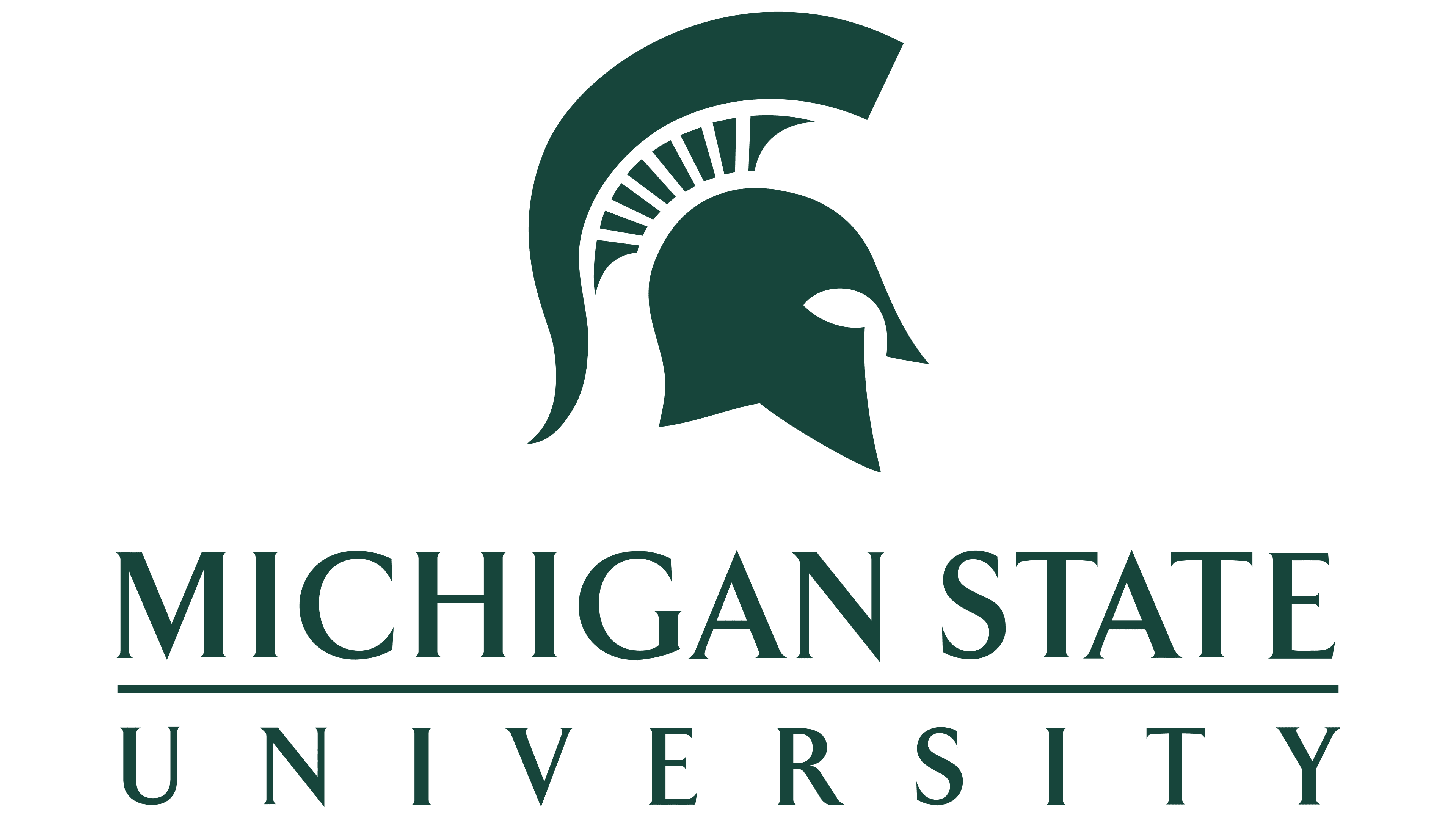 Influence of soil pore structure on the rate of microbial oxygen consumption
Poulamee Chakraborty, Andrey Guber, Alexandra Kravchenko
Great Lakes Bioenergy Research Center, Michigan State University, East Lansing, MI 48824, USA
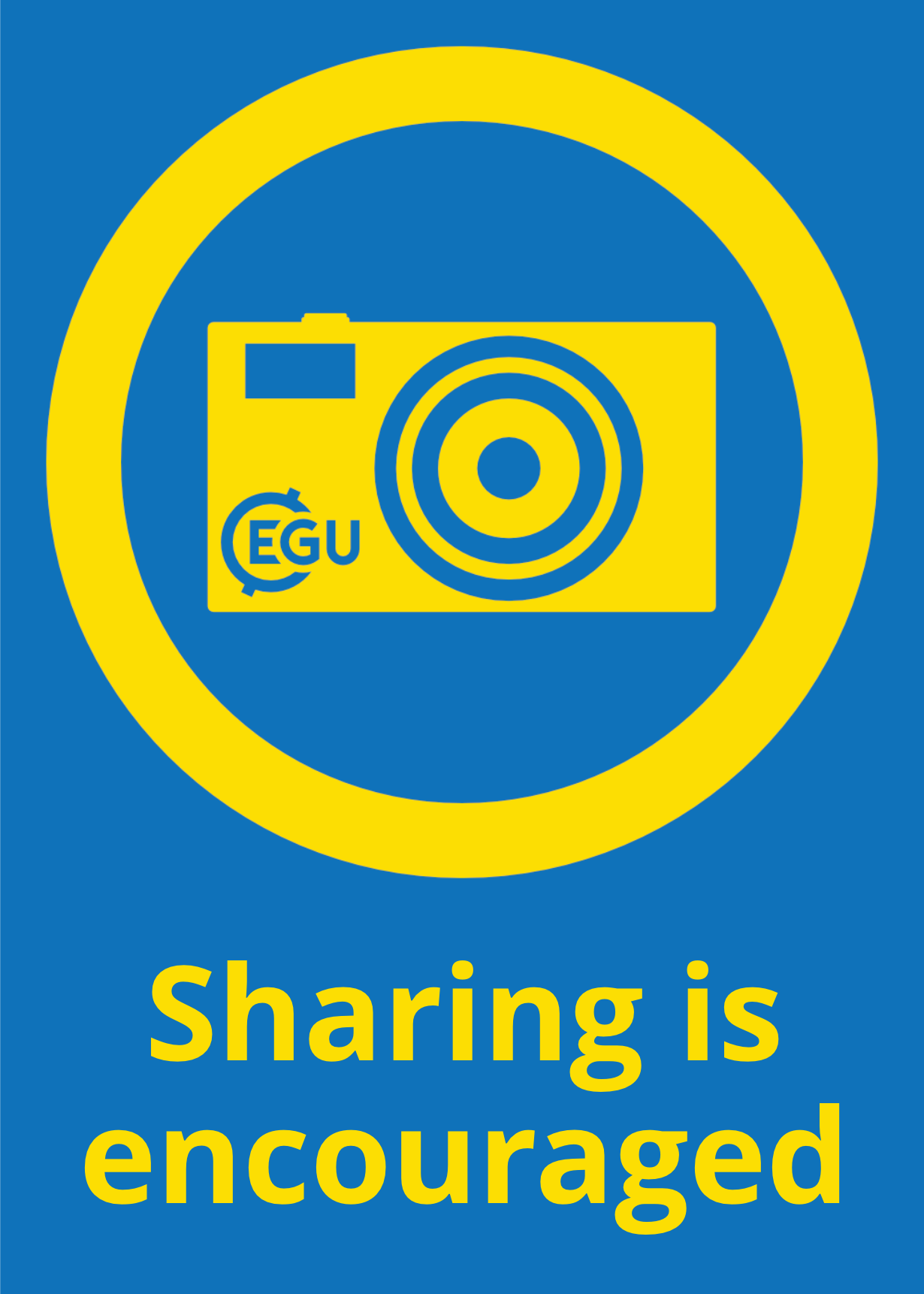 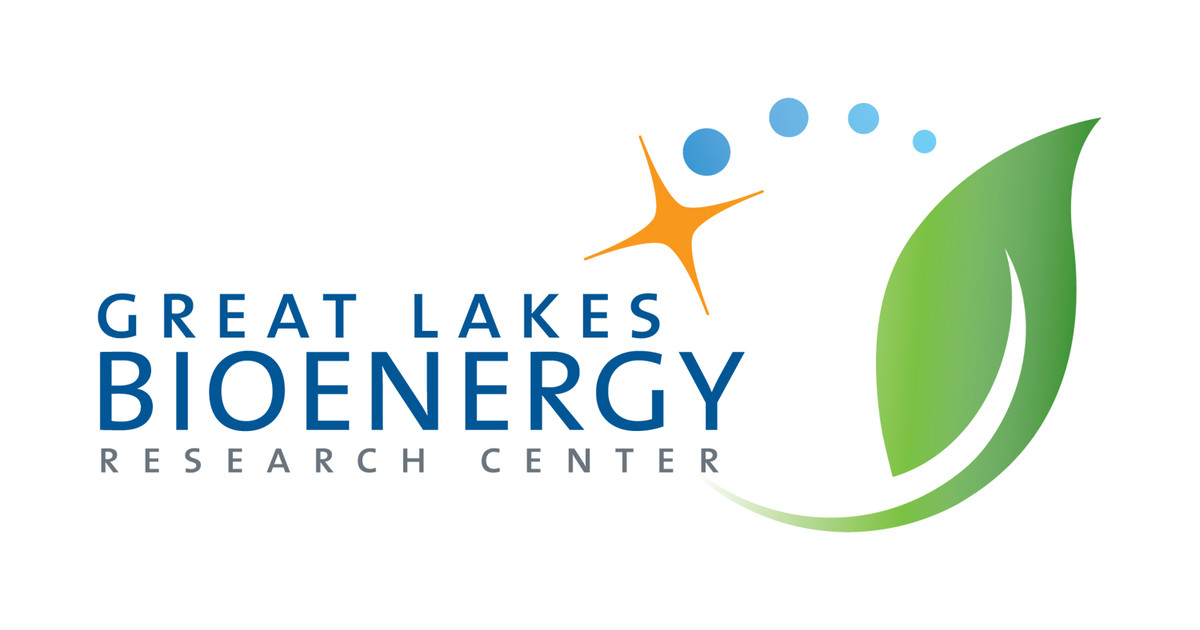 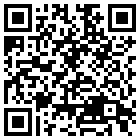 The O2 consumption rate for large and small pore soil under different plant system before and after incubation
Air-dried soil was sieved to 1-2 mm (>30 mm φ) (large pore soil)
The same soil fraction was sifted through <0.053 mm sieve to keep the soil mineralogy and  microbial structure similar but change to pore size to <10 mm φ 
Packed into cylinders (2.5 cm by 2 cm φ) and saturated from the bottom for profiling
Introduction
O2 availability and distribution in soil influences microbial processing of C and N
Microscale O2 distribution in the soil is a dynamic interaction of O2 diffusivity and microbial O2 consumption and is impacted by the soil pore structure
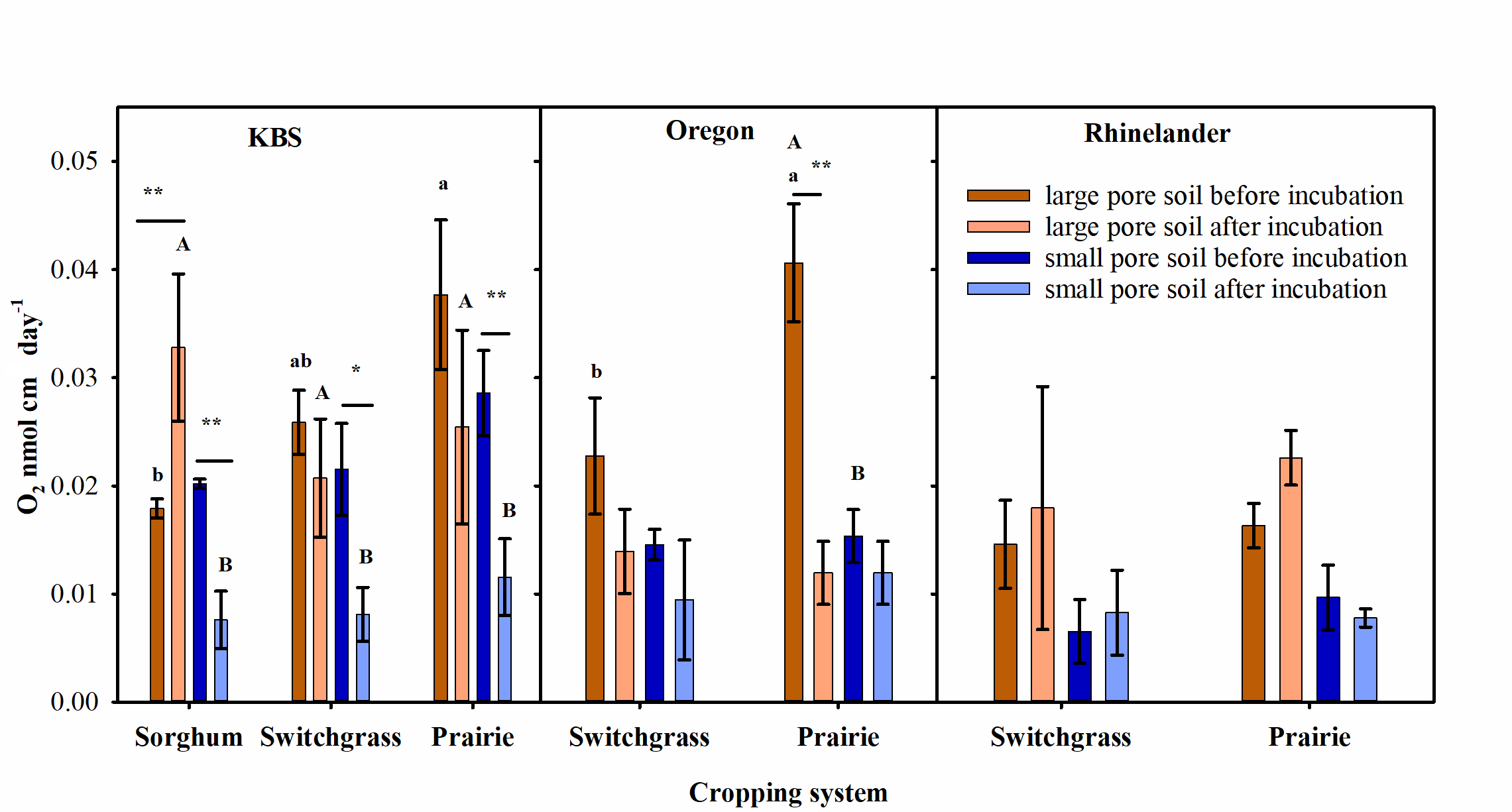 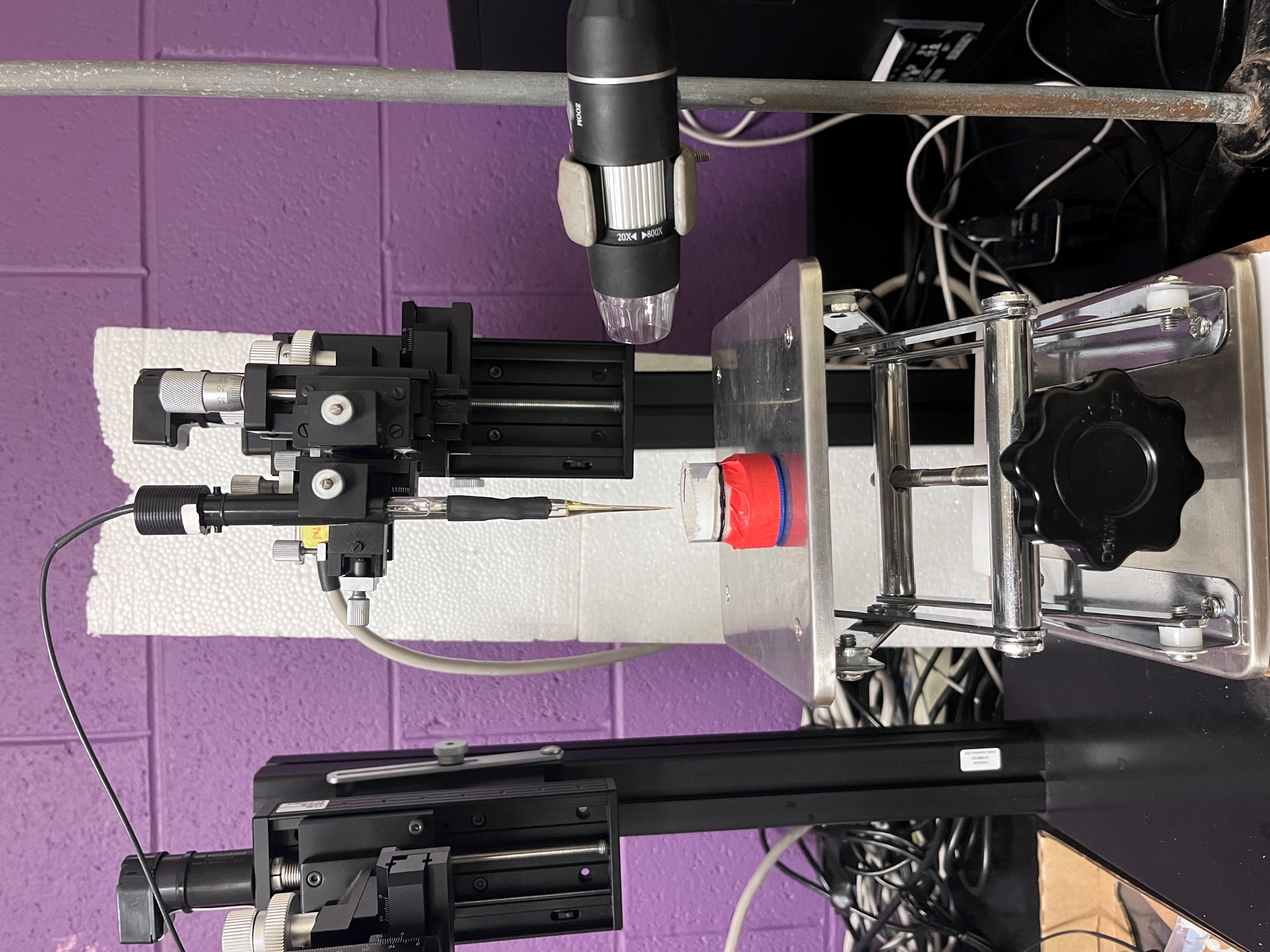 -3
Research Questions
Are the rates of O2 consumption by similar soil microbes differ if they reside in pores of contrasting sizes? 
Is the O2 consumption impacted by the plant system?
Large pore soil 
(porosity=0.51)
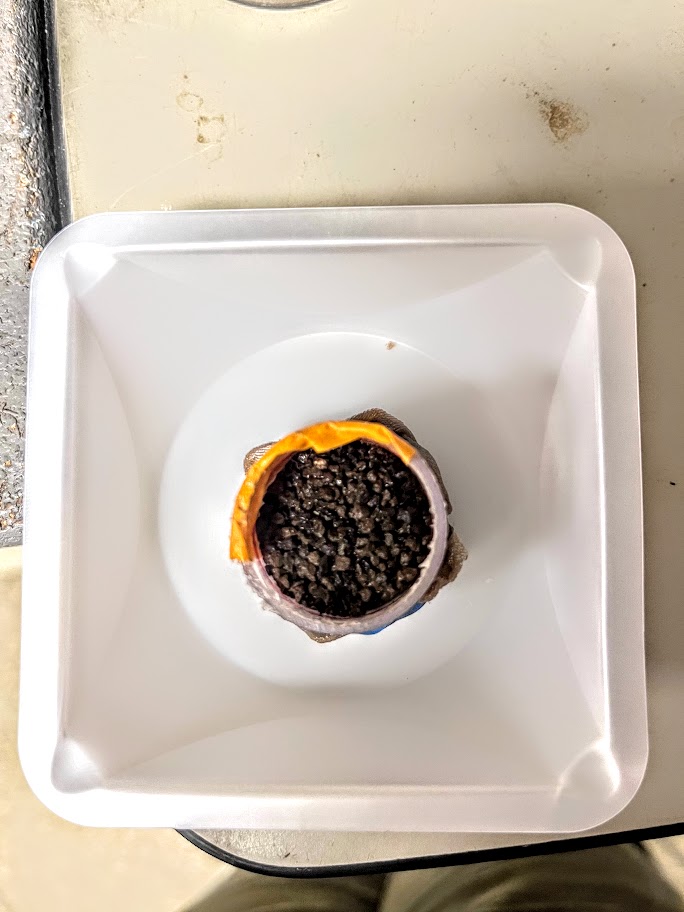 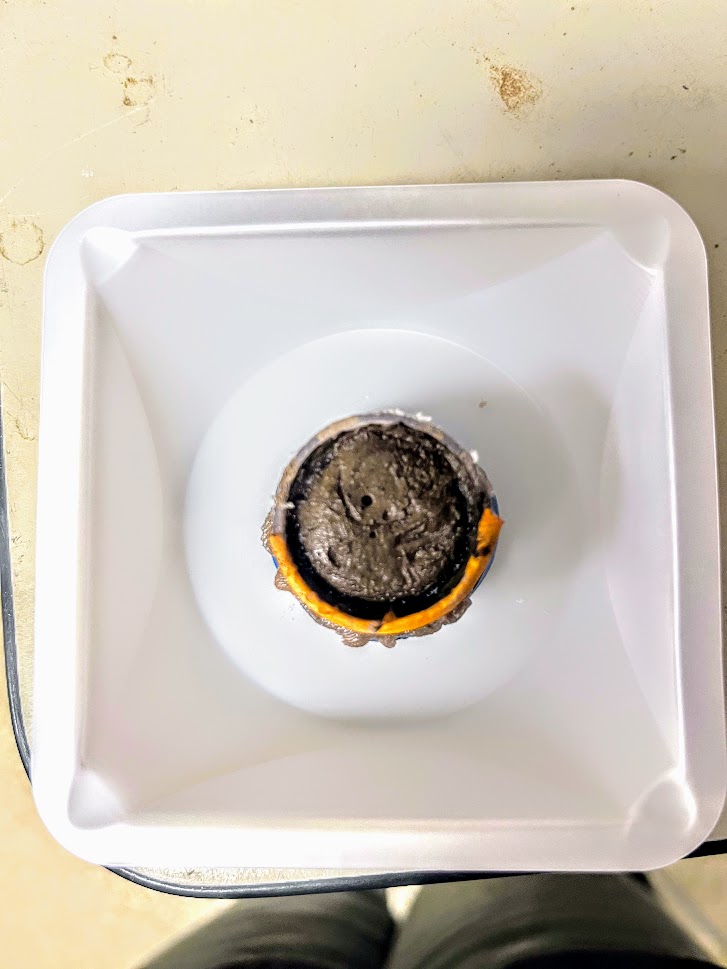 Small pore soil (porosity=0.38)
different lowercase letters are significantly different at each pore size and time of measurement; different uppercase letters are significantly different at each plant system and time of measurement; **, * are significantly different at a particular pore size and plant system. Significant differences were checked separately at each location
Clarke type O2 microsensor and micro-profiler system (Unisense, Denmark)
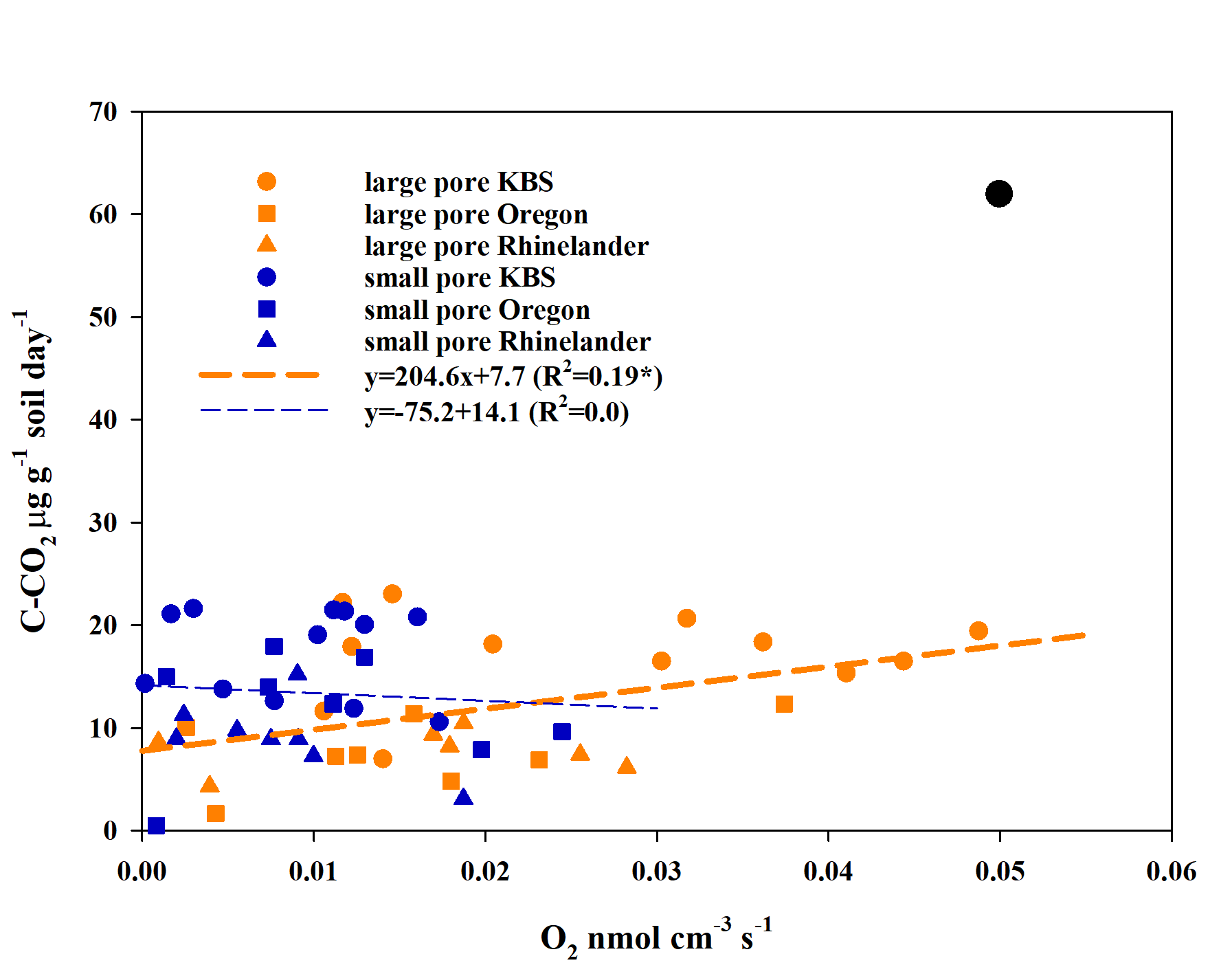 Rate of C-CO2 (mg g-1 soil per day) release during the last 15 d of the 38-d incubation as a function of the rate of O2 consumption (nmol cm-3 sec-1) after incubation
A significant trend among the two is only observed for the large pore-dominated soil
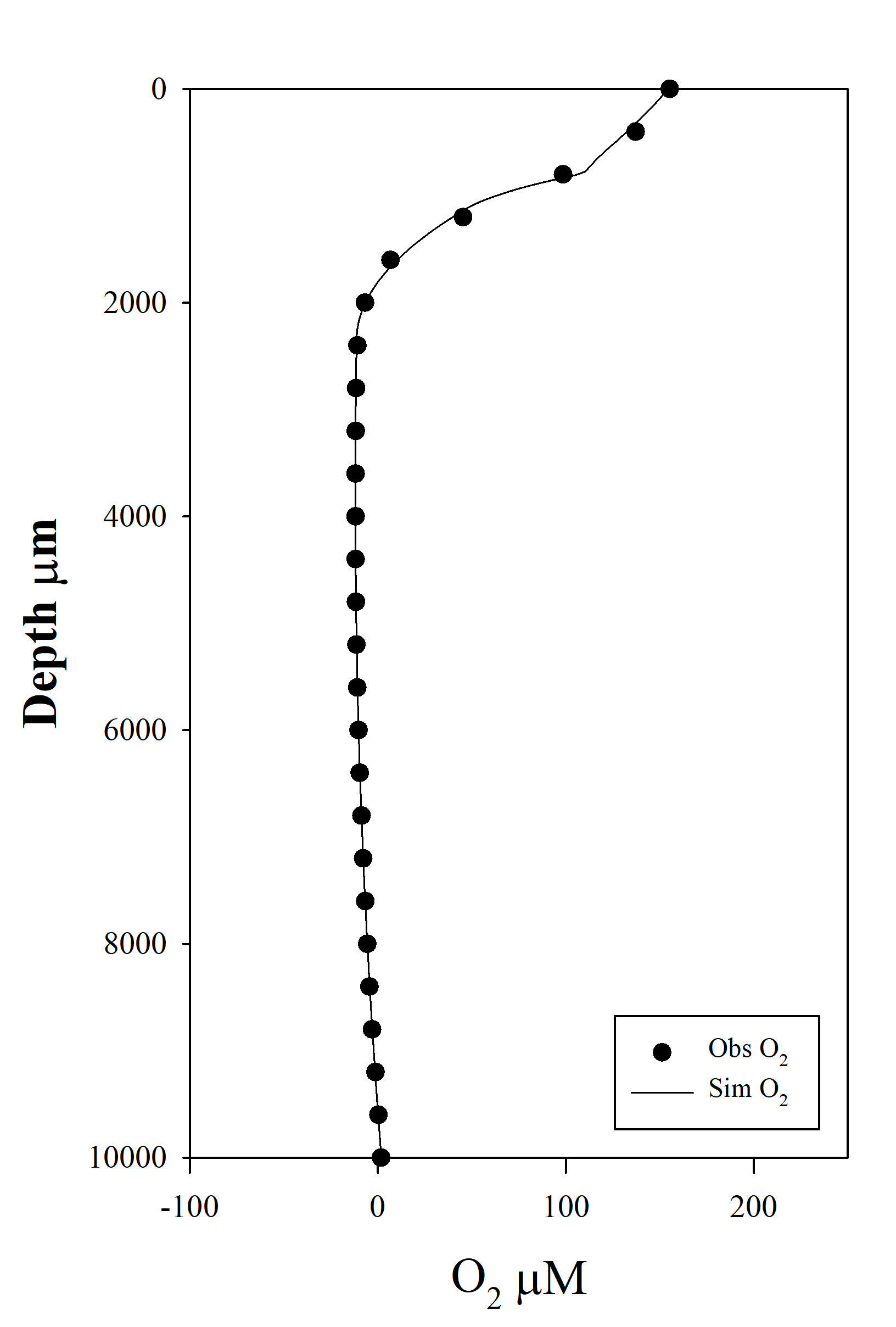 Objectives
Propose a method for estimating the microbial O2 consumption
Observe the impacts of contrasting pore spaces on microbial O2 consumption
Observe the impacts of long-term plant system on microbial O2 consumption
Observe the change in microbial O2 consumption after short term incubation
outlier
Ds (cm2 s-1) is the effective diffusion coefficient of molecular O2 in a porous media (estimated as a function of the soil porosity)

R (mol cm-3 s-1) is the volumetric O2 consumption rate at a position z
Summary and Conclusions
The proposed approach enables the quantification of microbial O2 consumption
O2 consumption in large-pore soils was higher than that in small-pore soils  suggesting that physically constraining similar soil microbes into small pores impacts their activity, which highlights the effect of soil pore structure on soil microbial functions
The differences in O2 consumption among the plant systems were observed only in the large-pore environments before incubation (KBS and Oregon sites) suggesting that the observed plant system effect was driven by microbial processing of the highly labile C sources
The large-pore-dominated soil was more active than the small-pore-dominated soil with continued O2 consumption as shown by a positive trend between the rate of O2 consumption and CO2 production
Results
Materials and Methods
Observed and fitted O2 profiles
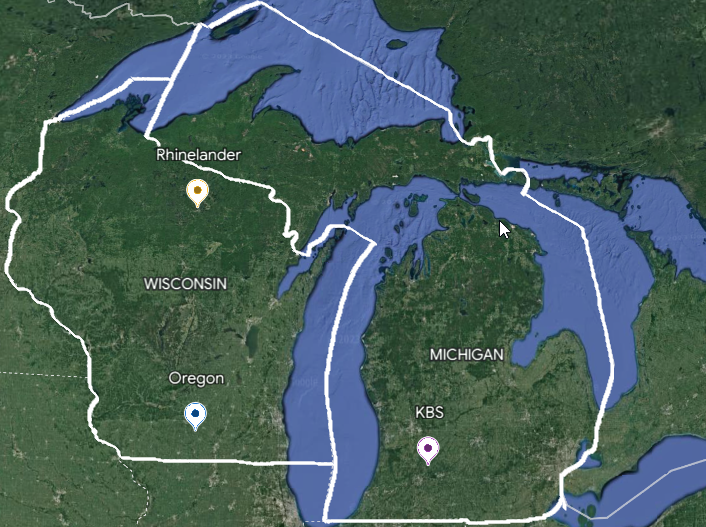 Soil sampling
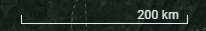 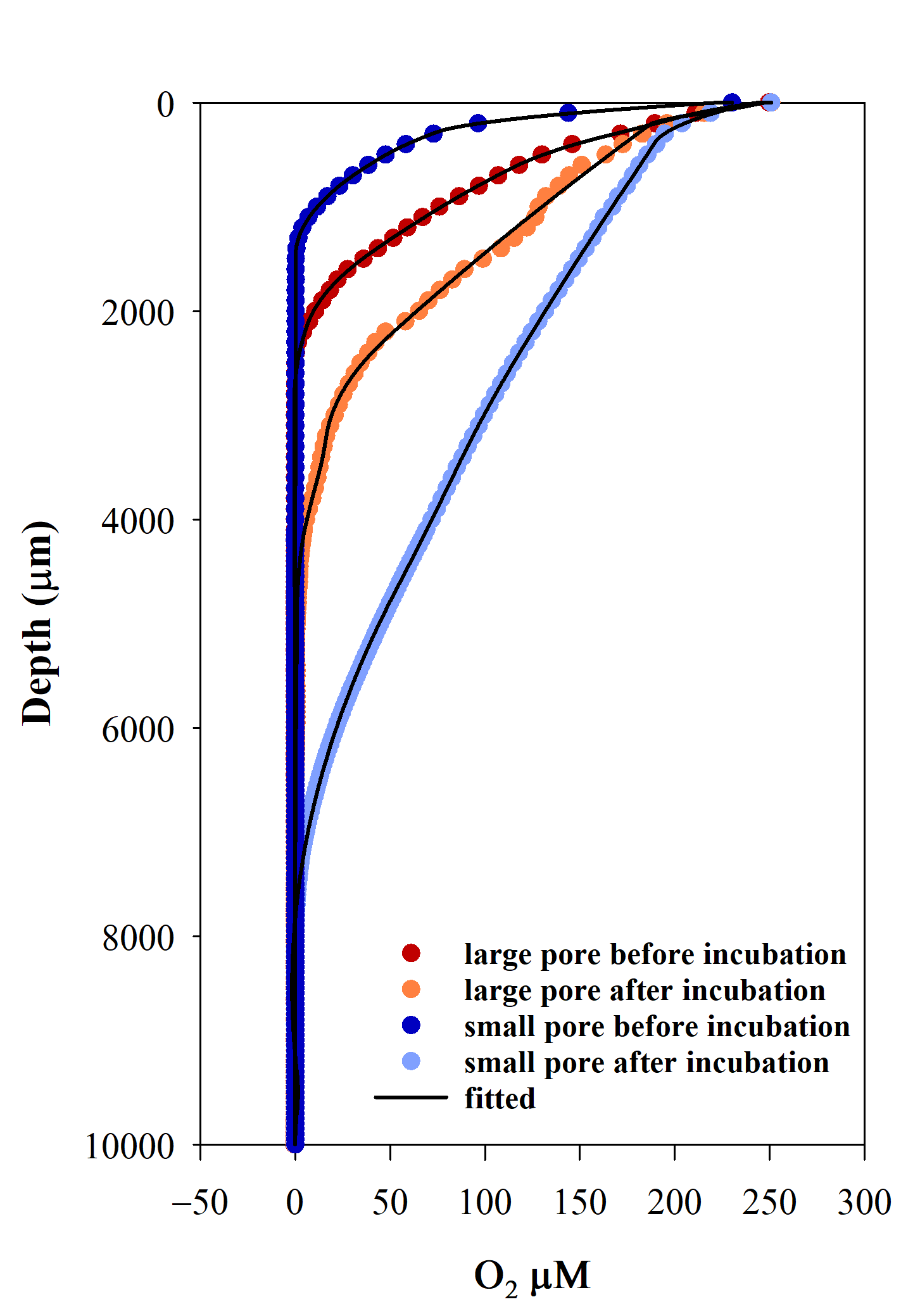 Observed and fitted O2 profiles for rep 1 of switchgrass for both large and small pore-dominated soils are shown as an example

The molecular diffusion coefficient for O2 in water is converted to the effective diffusion coefficient of O2 using the porosity values for the large and small pore-dominated soil

For both the pore sizes, a decrease in O2 consumption is observed after 38-d incubation, however, the decrease was more prominent for the small-pore-dominated soil
switchgrass 
prairie
(4 reps; sandy loam)
switchgrass 
prairie
(4 reps; silty loam)
sorghum
switchgrass
prairie 
(4 reps; sandy loam)
Acknowledgment: This work was funded by the Great Lakes Bioenergy Research Center, US Department of Energy (Award Number DE-SC0018409)
soil sampling sites across MI and WI, USA